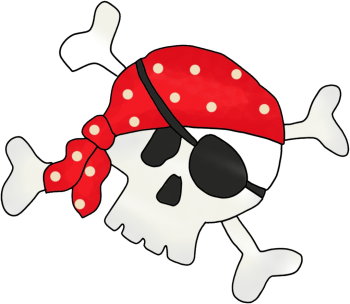 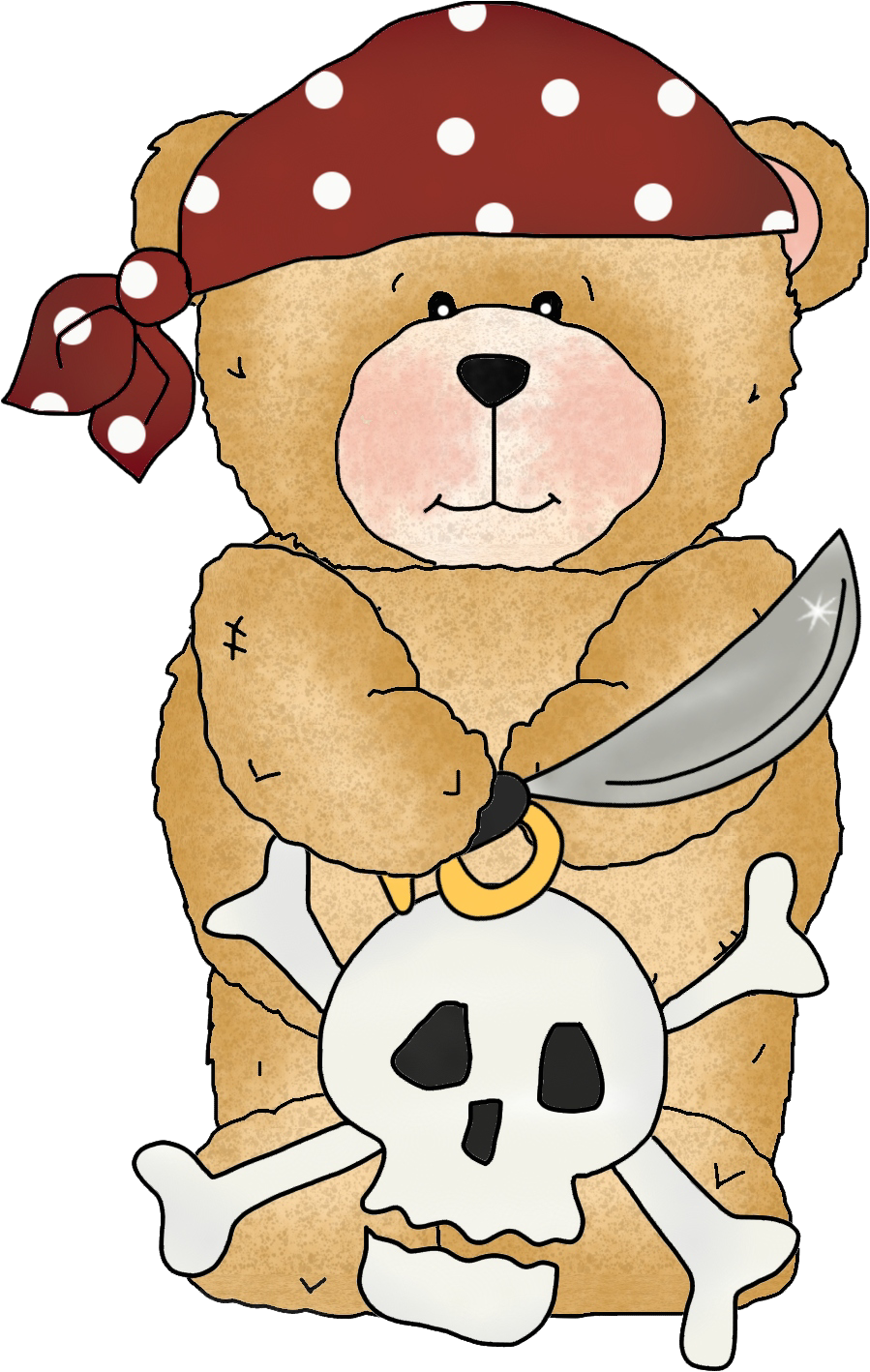 What is…?
[Speaker Notes: Description of activity

Have students record  a variety of questions, including number sentences and word problems for the given answer within a specified time limit (for example 15 minutes).

Inform students that they are required to use  each of the operations: addition, subtraction, multiplication and division. Explain that they can also include different types of numbers (whole numbers up to four digits, fractions, decimals), etc.

Adjustment
Provide students with concrete materials if necessary ( counters, base 10 material, 100 chart, etc)

Outcomes
MA2-1WM uses appropriate terminology to describe, and symbols to represent, mathematical ideas
MA2-2WM selects and uses appropriate mental or written strategies, or technology, to solve problems
MA2-4NA applies place value to order, read and represent numbers of up to five digits
MA2-5NA uses mental and written strategies for addition and subtraction involving two-, three-, four- and five-digit numbers
MA2-6NA uses mental and informal written strategies for multiplication and division
MA2-7NA represents, models and compares commonly used fractions and decimals]
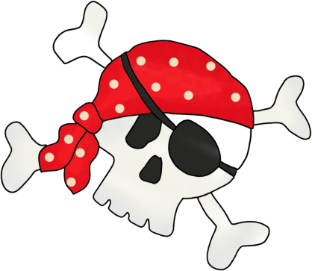 ÷
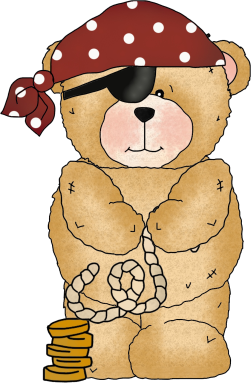 x
-
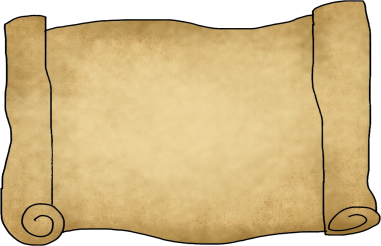 A decade
+
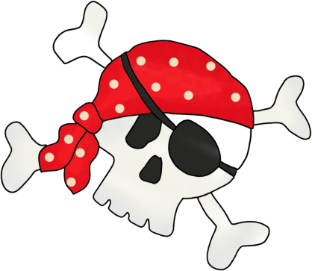 ÷
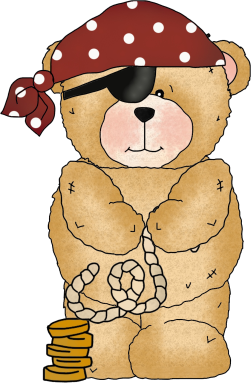 x
-
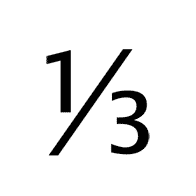 +
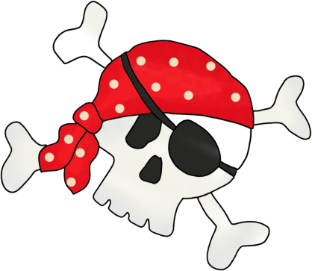 ÷
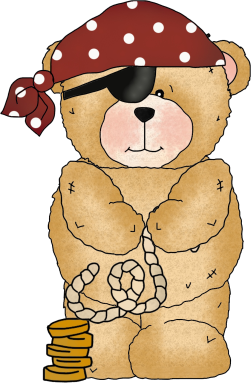 x
-
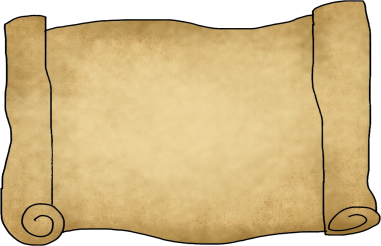 A century
+
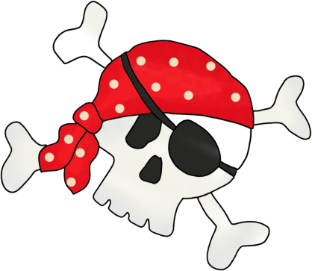 ÷
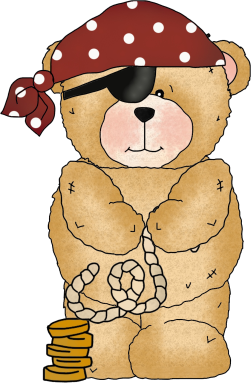 x
-
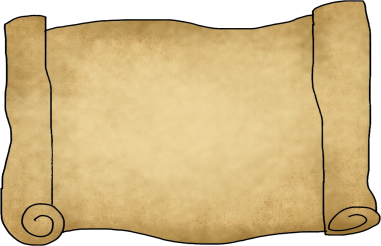 =
+
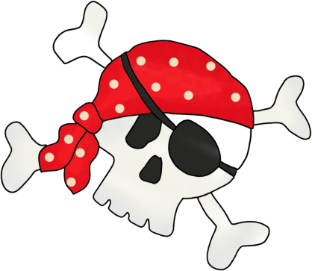 ÷
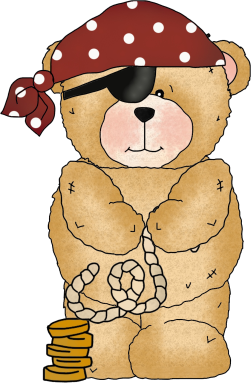 x
-
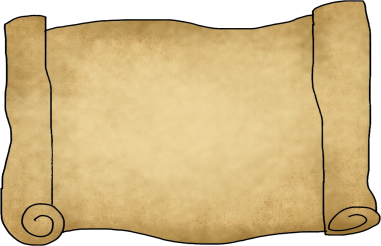 ½
+
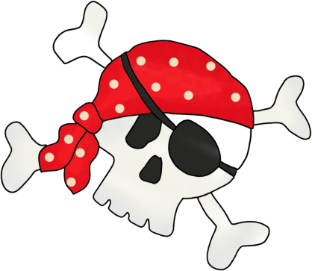 ÷
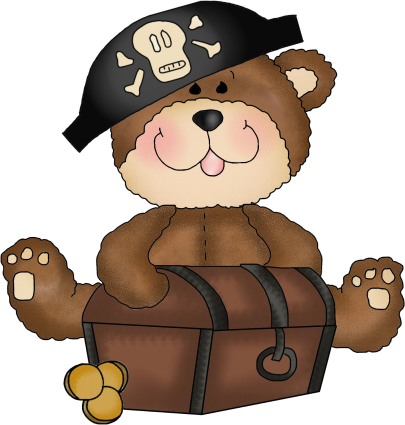 x
-
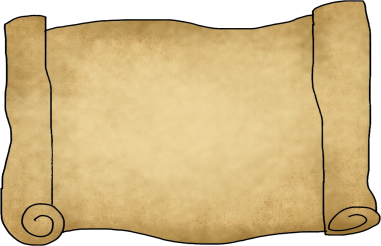 ¼
+
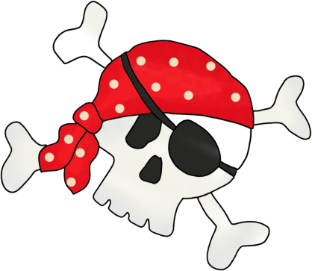 ÷
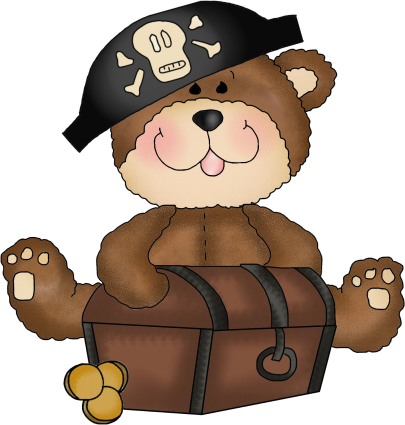 x
-
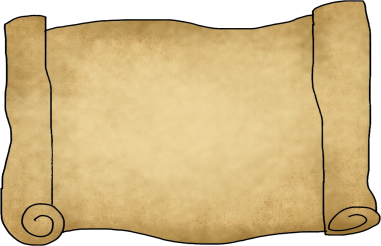 four fifths
+
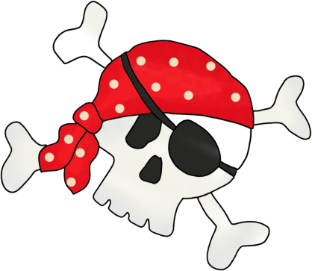 ÷
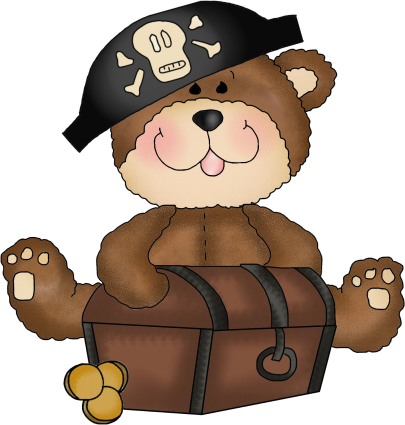 x
-
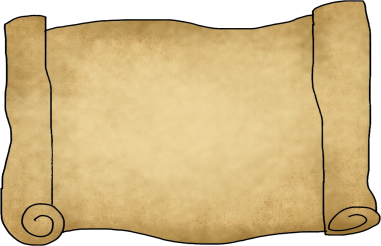 0.1
+
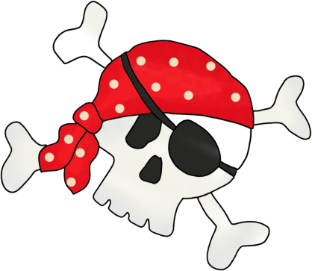 ÷
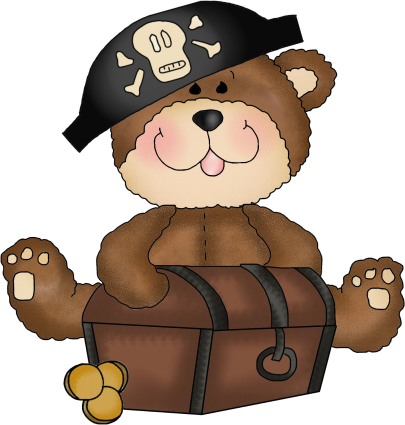 x
-
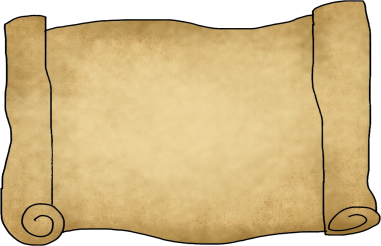 zero
+
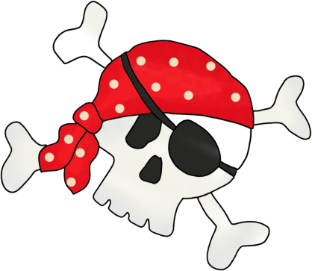 ÷
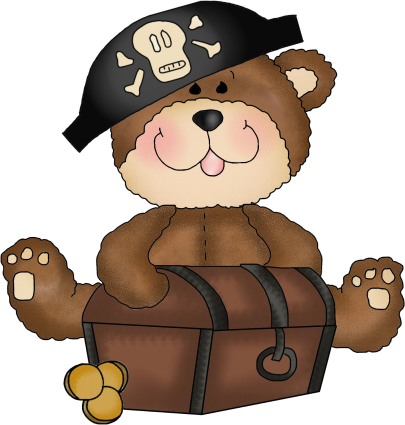 x
-
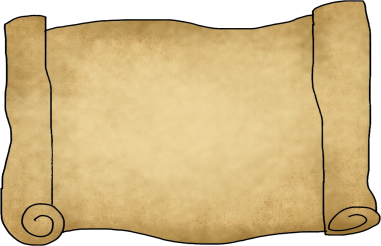 5.37
+
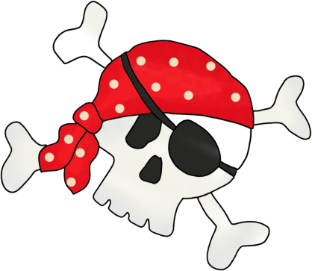 ÷
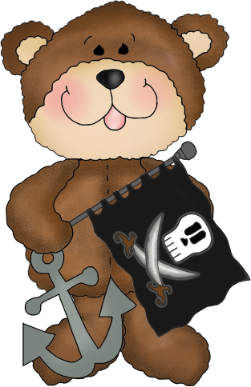 x
-
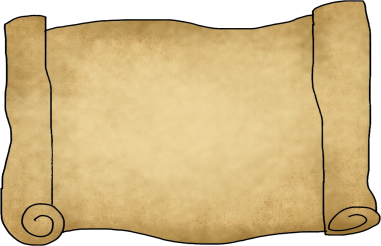 +
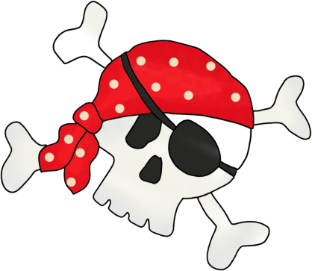 ÷
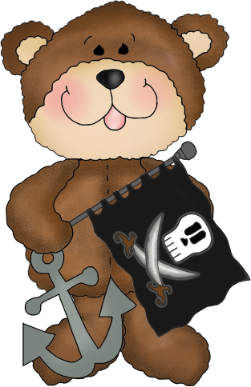 x
-
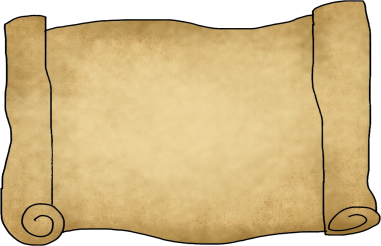 15 mins
+
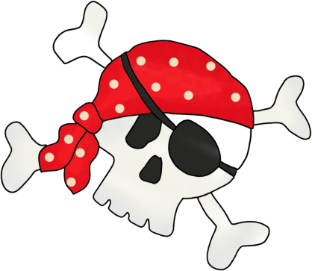 ÷
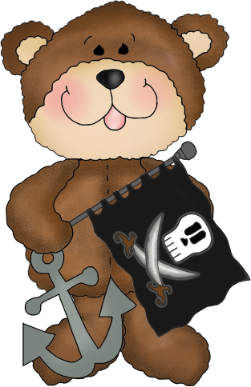 x
-
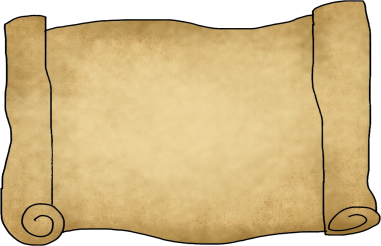 Zero point 4
+
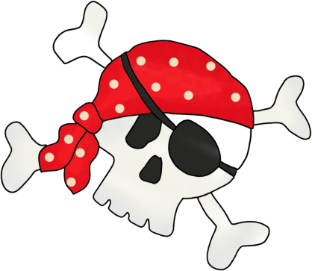 ÷
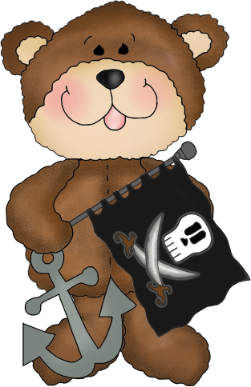 x
-
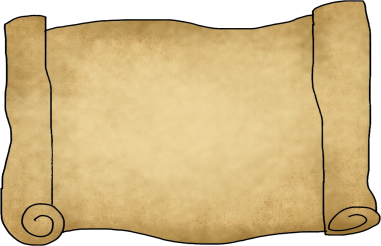 500 cm
+
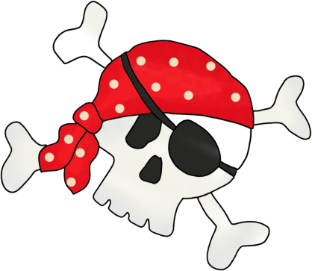 ÷
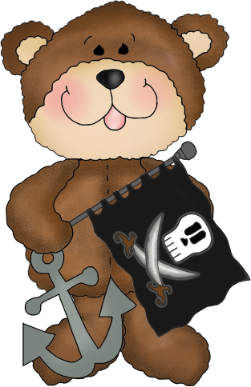 x
-
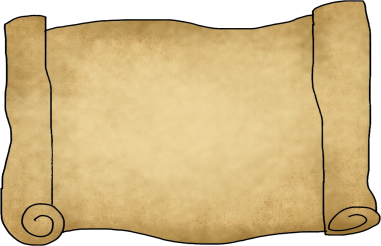 1.5 kg
+
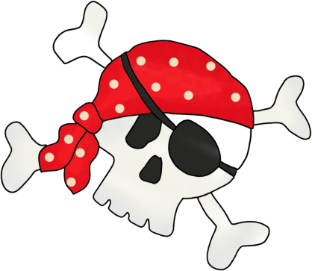 ÷
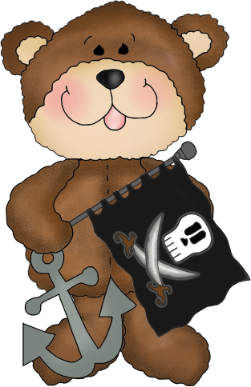 x
-
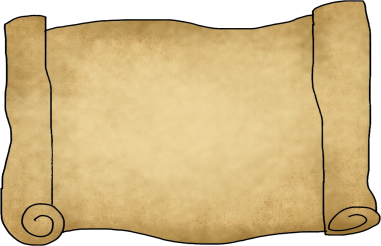 One and seven tenths
+